AİR STRONG KOMPRESÖR
LUPAMAT KOMPRESÖR YETKİLİ SERVİS VE BAYİİ
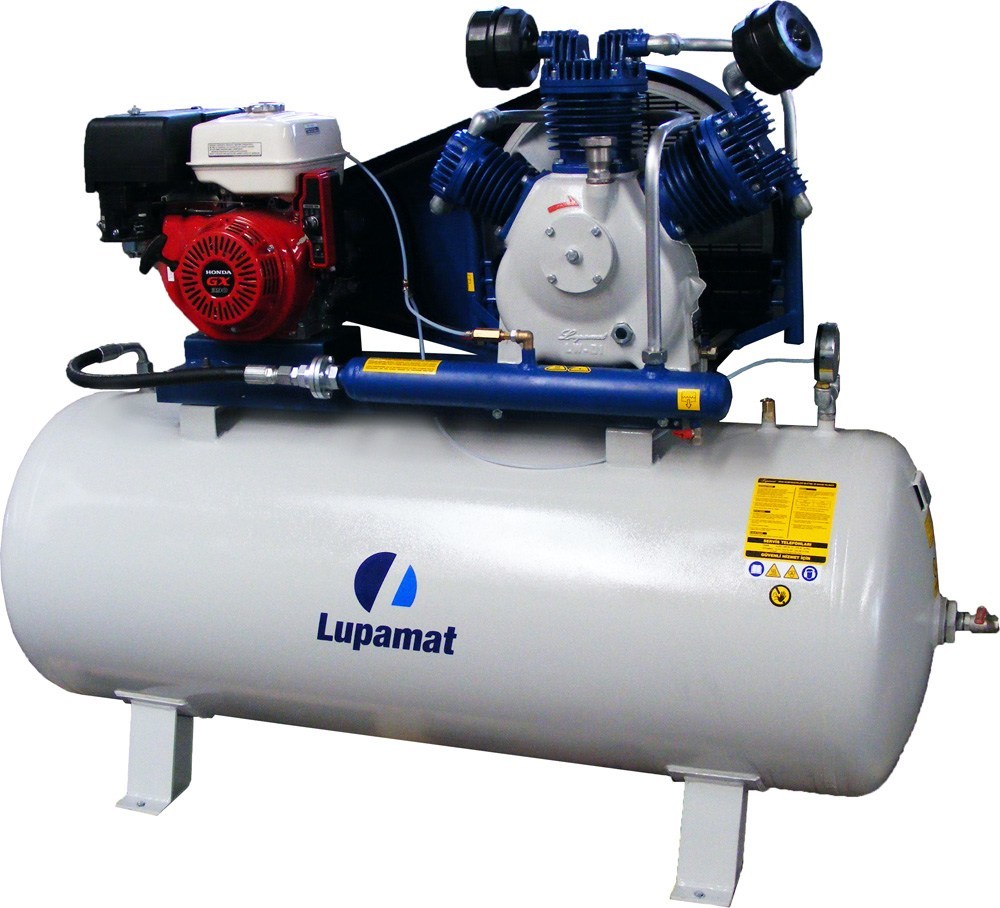 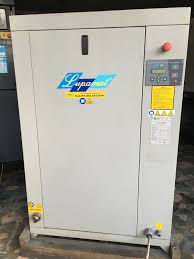 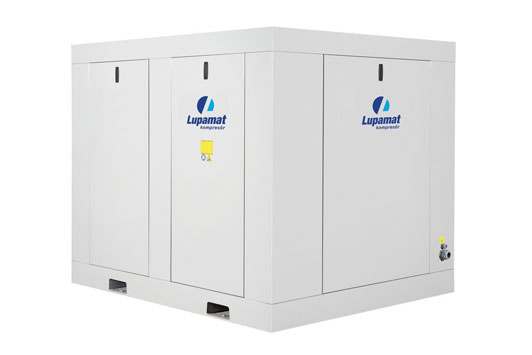 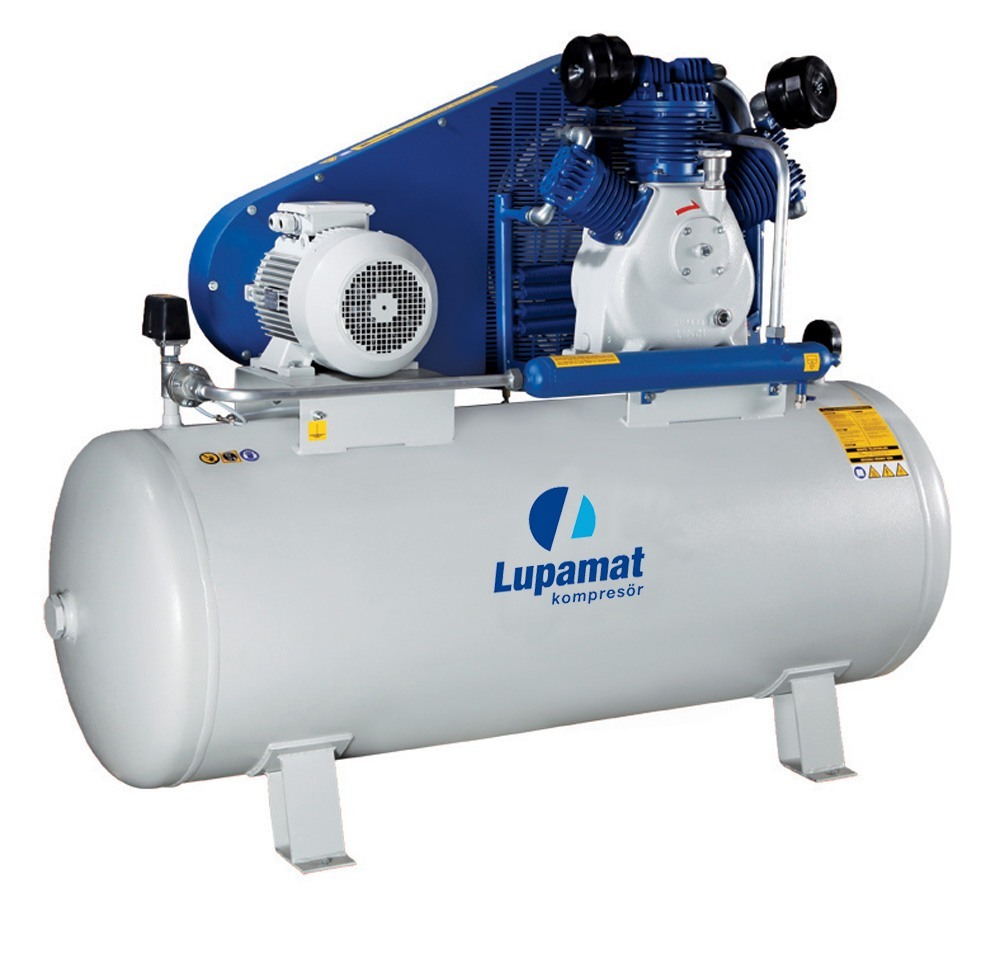 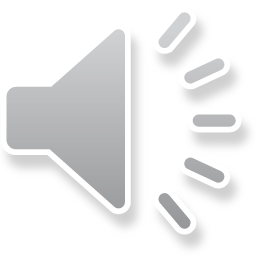 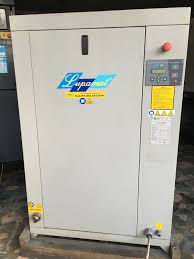 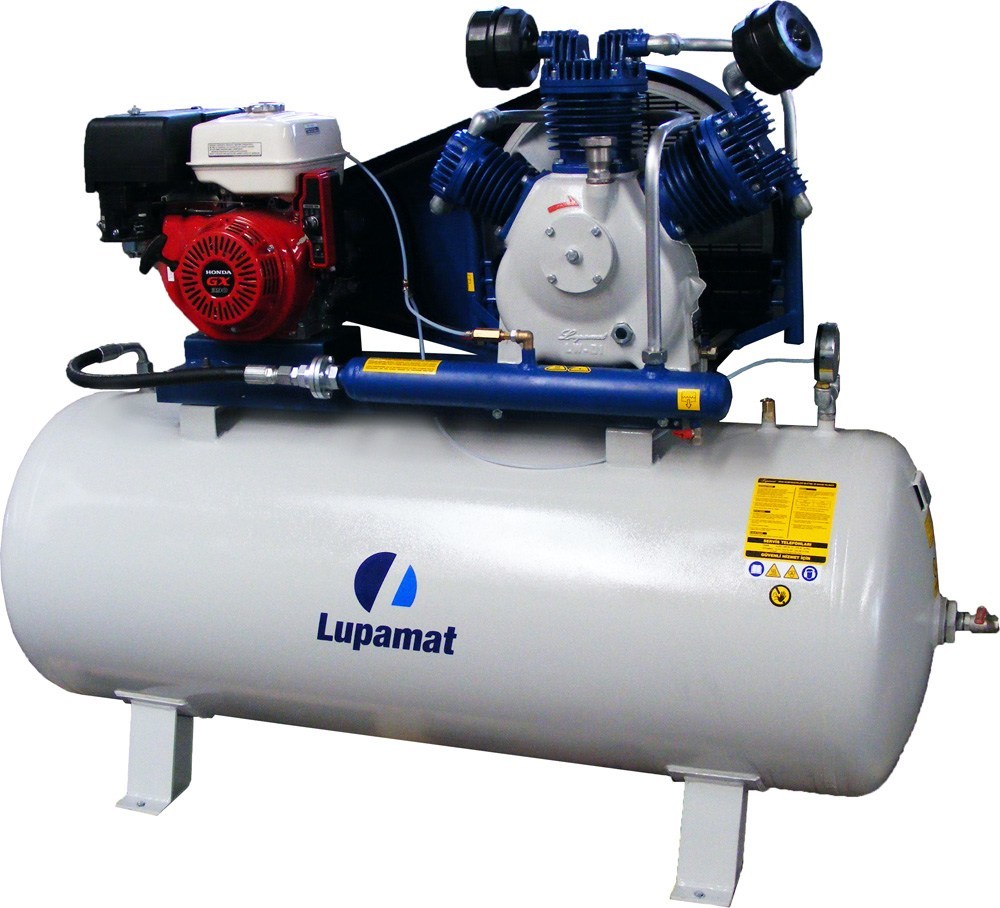 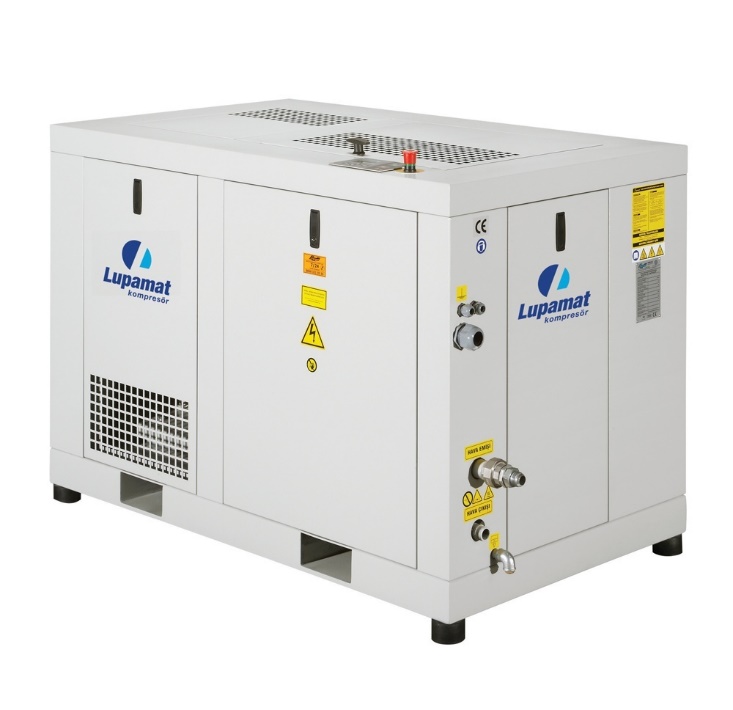 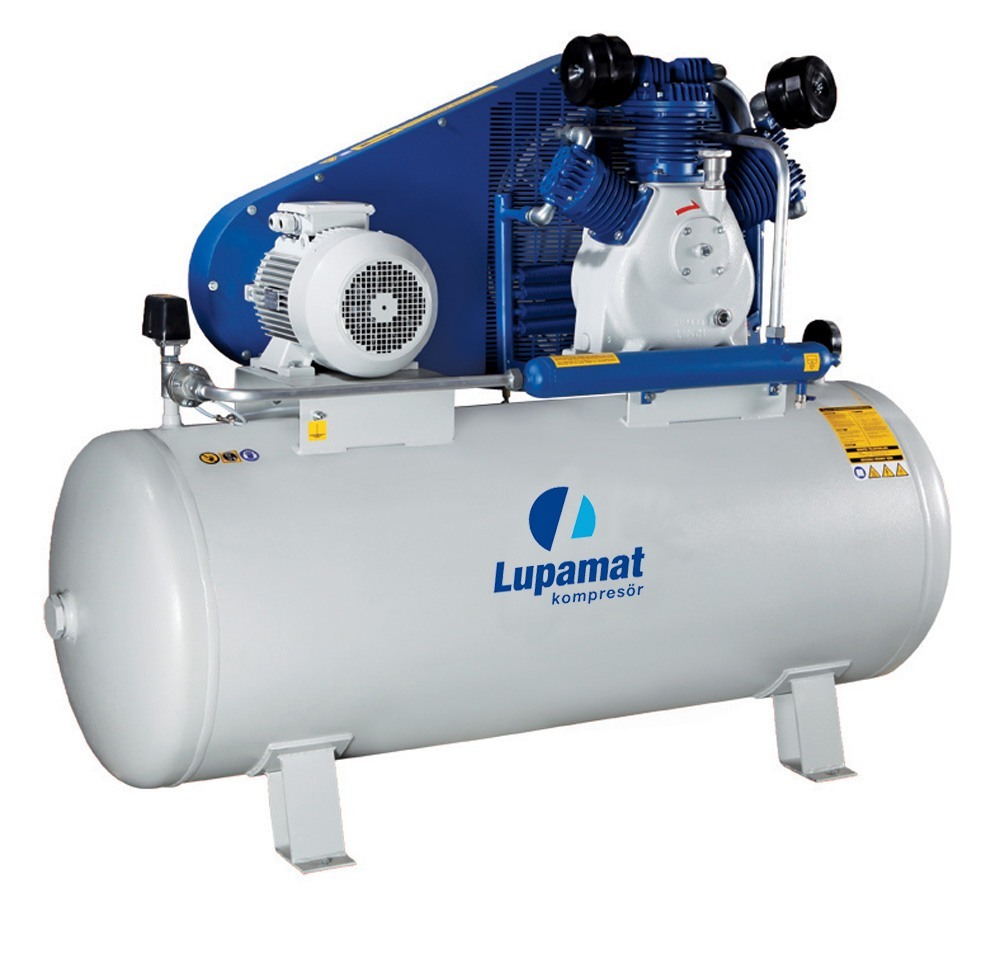